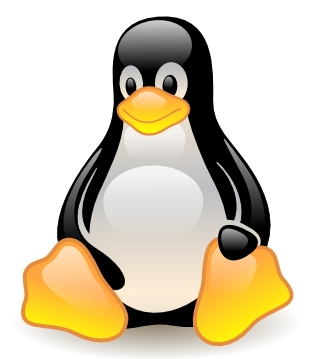 A Modern Approach To Movie Making
role of linux &Render cloud farms…
Agenda
Role of Linux in movies 
10 Blockbusters made with the help of Linux
Why Linux ???
Story behind Avatar…
Conventional Rendering…
Case developing threads...
Related stuffs
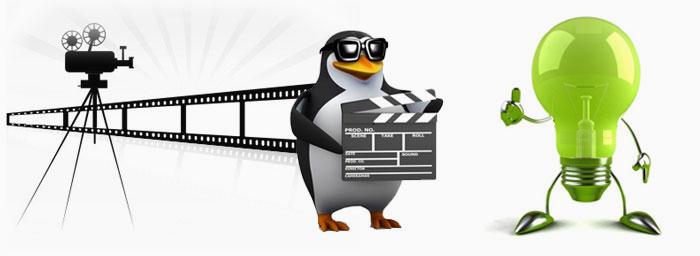 Role of Linux in Movies
Linux is not only the ideal operating system for small screen devices like netbooks, but also a pretty good choice for the big screen. 

Several of the top blockbusters of all time were created with the help of Linux software or render farms running Linux.

One most recent example is the movie Avatar. The New Zealand-based visual effects company Weta Digital sits behind the stunning visual effects of Avatar.

Some other movies are, The Lord of the Rings, The Day The Earth Stood Still, X-Men, I, Robot, and the 2005 King Kong remake.

According to Paul Gunn, Systems Administrator at Weta Digital, they have more than 4,000 HP blade servers with over 35,000 processors in their data center with all of Weta's rendering nodes and 90% of their desktops running Ubuntu.
10 BLOCKBUSTERS MADE WITH THE HELP OF LINUX
Avatar (2009)
The Day the Earth Stood Still (2008)
Shrek the Third (2007)
X-Men The Last Stand (2006)
King Kong (2005)
Lord of the Rings: Return of the King (2003)
Star Wars: Episode II - Attack of the Clones (2002)
Gladiator (2000)
The Matrix (1999)
Titanic (1997)
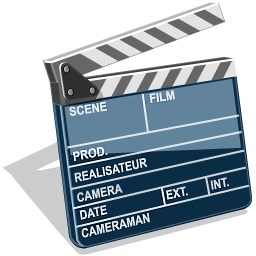 Why Linux ???
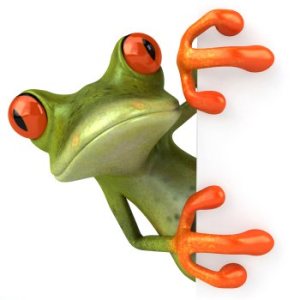 Graphics support.

It's the best in parallel computing.

Linux handles clusters and multiple CPUs (render pools) better than most OS's, and is therefore very well suited for such tasks.

Buying a Unix license for each system in the cluster would be very expensive, and would not perform any better.

Windows doesn't handle such tasks nearly as well and would still be more expensive.
Story Behind Avatar…
Avatar, the hugely successful science fiction epic film from James Cameron, was rendered using a huge Ubuntu rendering server farm, at Weta Digital.

The Weta Digital server farm or ‘rendering wall’, as they call it, has a disk array capable of storing roughly 2 petabytes of data in total. 

The individual servers are linked by a 10 gigabits per second networking infrastructure, and in total there are 35,000 cores based in over 4000 Hewlett Packard Blade servers. In the case of Avatar, each minute of rendering equates to approximately 17.28GB of data.

The system is entirely water-cooled, as traditional air and fan cooling systems are not sufficient during near deadline times, due to constant high load on the servers.

According to Paul Gunn, a systems admistrator at Weta Digital, Ubuntu is at the core of almost all their systems. Ubuntu runs on all of their 3D rendering servers, and at least 90% of all their desktop systems.
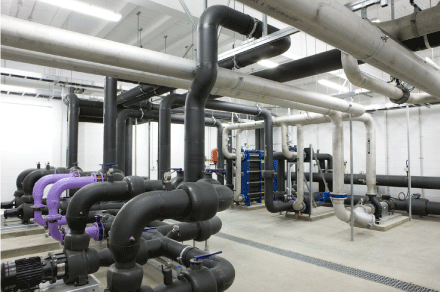 The high power server farm used to render many films computer generated imagery (including Avatar), shown with its advanced water cooling system.
Conventional Rendering…
It’s not a joke but a fact in the case of rendering movies, it's more like going for a short vacation while things render.
Case Developing Threads...
Weta Digital is one of the worlds leading visual effects company, and  the thing is how and why they shifted to linux. 
      “……The transition at Weta Digital to Linux occurred during productionon Lord of the Rings. Weta Digital used software called Massiveto create the hordes of digital Orcs inLord of the Rings 2.“Autonomous characters could only be done in a limited waybefore,” says Massive developer Stephen Regelous. “There'sno way you can animate a hundred thousand characters in any othersoftware in a reasonable amount of time,” says Regelous.“Massive runs twice as fast on Linux as it does onWindows.”…..”taken from  the following                  http://www.creativeplanetnetwork.com/node/44656
Related Stuffs
Cinelerra is a professional video editing and compositing software. It is designed for the GNU/Linux operating system. http://cinelerra.org/
LuxRender is a free and open source software rendering system for physically correct image synthesis. The program runs on Microsoft Windows,Mac OS X and Linux. http://www.luxrender.net/en_GB/index
List of render farmshttp://www.maxon.net/support/render-farms.html
http://www.greenbutton.com/Applications/Blender
Firms and products engaged in the same industry…
RenderMan On Demand™
         Pixar's new cloud based rendering service.Offering immediate access to the power of the clouds vastly scalable computing resources without the expense of building and running your own render farm. RenderMan On Demand is accessible directly through a service interface developed and administrated by GreenButton, a specialist in cloud service delivery.(http://renderman.pixar.com/products/tools/faq-cloud.html)
CLOUDFUZION3D
	CloudFuzion is an industrial strength/commercial grade online render farm management solution enabling users to speed rendering time. CloudFuzion supports all major 64/32-bit hardware platforms, runs on Windows 7, Windows 8, Windows Server 2008 R2 HPC, Mac OSX and Linux platforms, and supports all major rendering packages. (http://www.cloudfuzion.com/Speed_Up_Rendering_Time.html)
Render Rocket
	Render Rocket is a professional 3D rendering facility located right on the Internet backbone. High-end processors, an all gigabit network and high-speed NetApp filers provide the speed, storage capacity and bandwidth needed to crank through even the most demanding projects.
http://www.renderrocket.com/features/infrastructure/
References…
http://ubuntuforums.org/archive/index.php/t-1410258.html
http://www.linux-netbook.com/10-blockbusters-made-with-the-help-of-linux
http://www.creativeplanetnetwork.com/node/44656
http://ubuntuforums.org/archive/index.php/t-1363038.html
http://jordanhall.co.uk/general-articles/avatar-film-rendered-with-enormous-ubuntu-server-farm-4701468/
http://cinelerra.org/
http://www.luxrender.net/en_GB/index
http://www.luxrender.net/en_GB/index
http://renderman.pixar.com/products/tools/faq-cloud.html
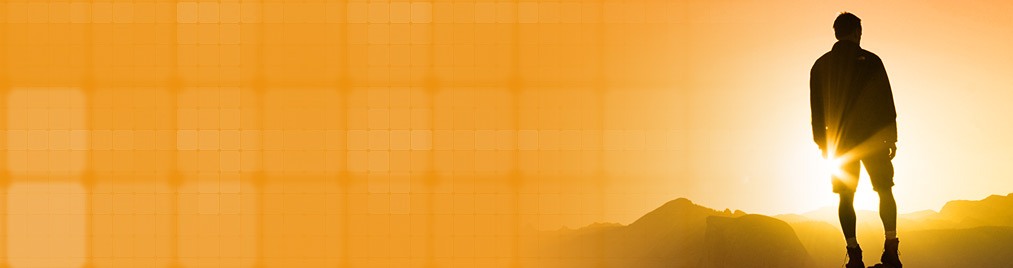 Thank You…